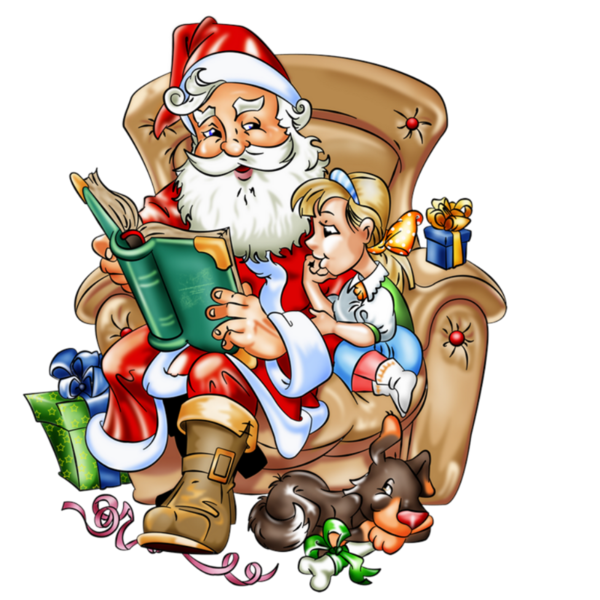 Что почитать в новогодние каникулы?
ДЛЯ НАЧАЛЬНОЙ ШКОЛЫ
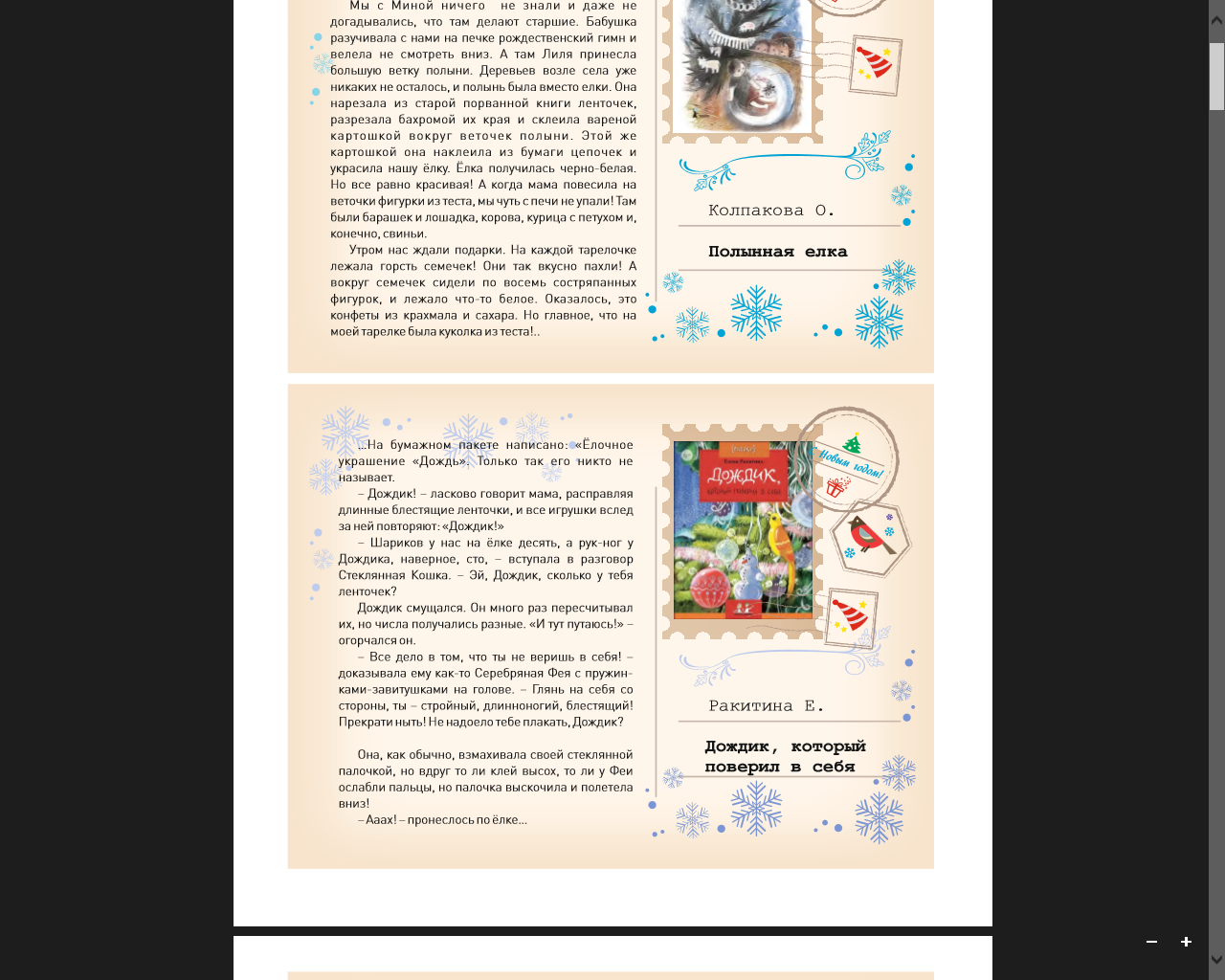 Это чудесные сказки о жизни елочных игрушек, которые хранятся в доме и в новогодние дни украшают праздничную ёлку.
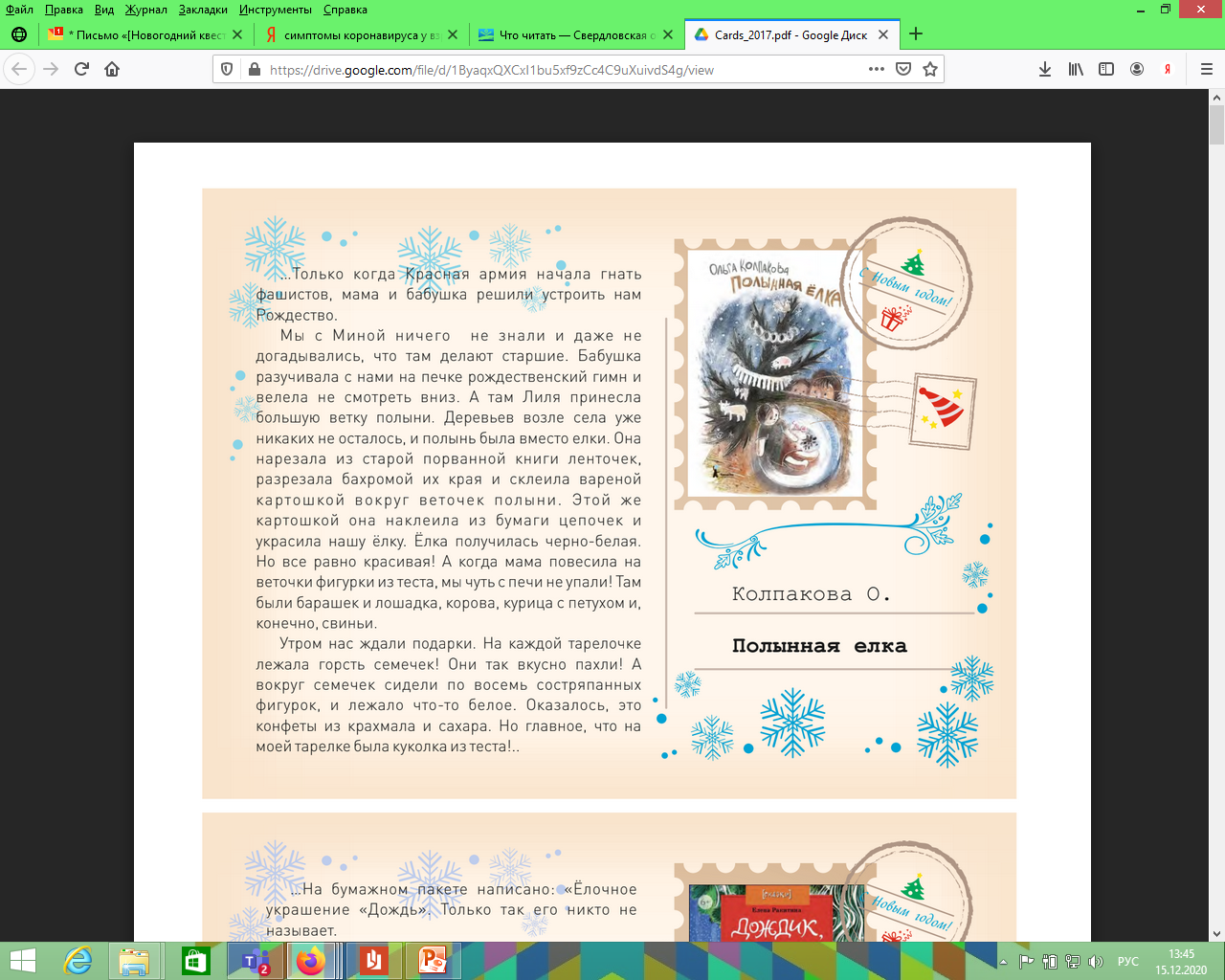 Книга нашей местной писательницы Ольги Колпаковой, написана о реальных людях, которые во время войны не участвовали в боях, но совершали подвиги и встречали Новый год!
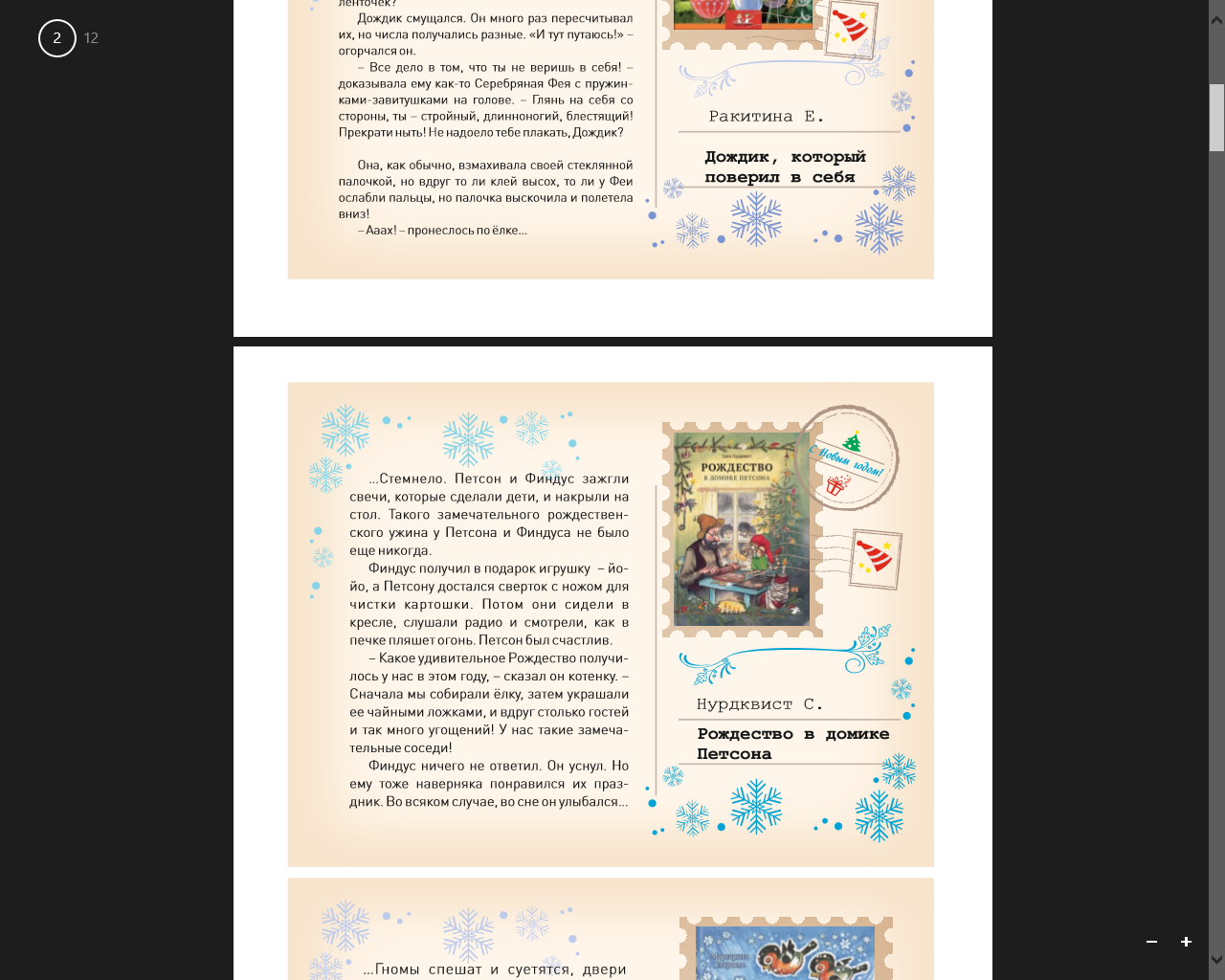 Прекрасное, богато иллюстрированное повествование шведского художника и писателя расскажет о забавных приключениях двух друзей Петсона и его котенка Финдуса накануне Рождества.
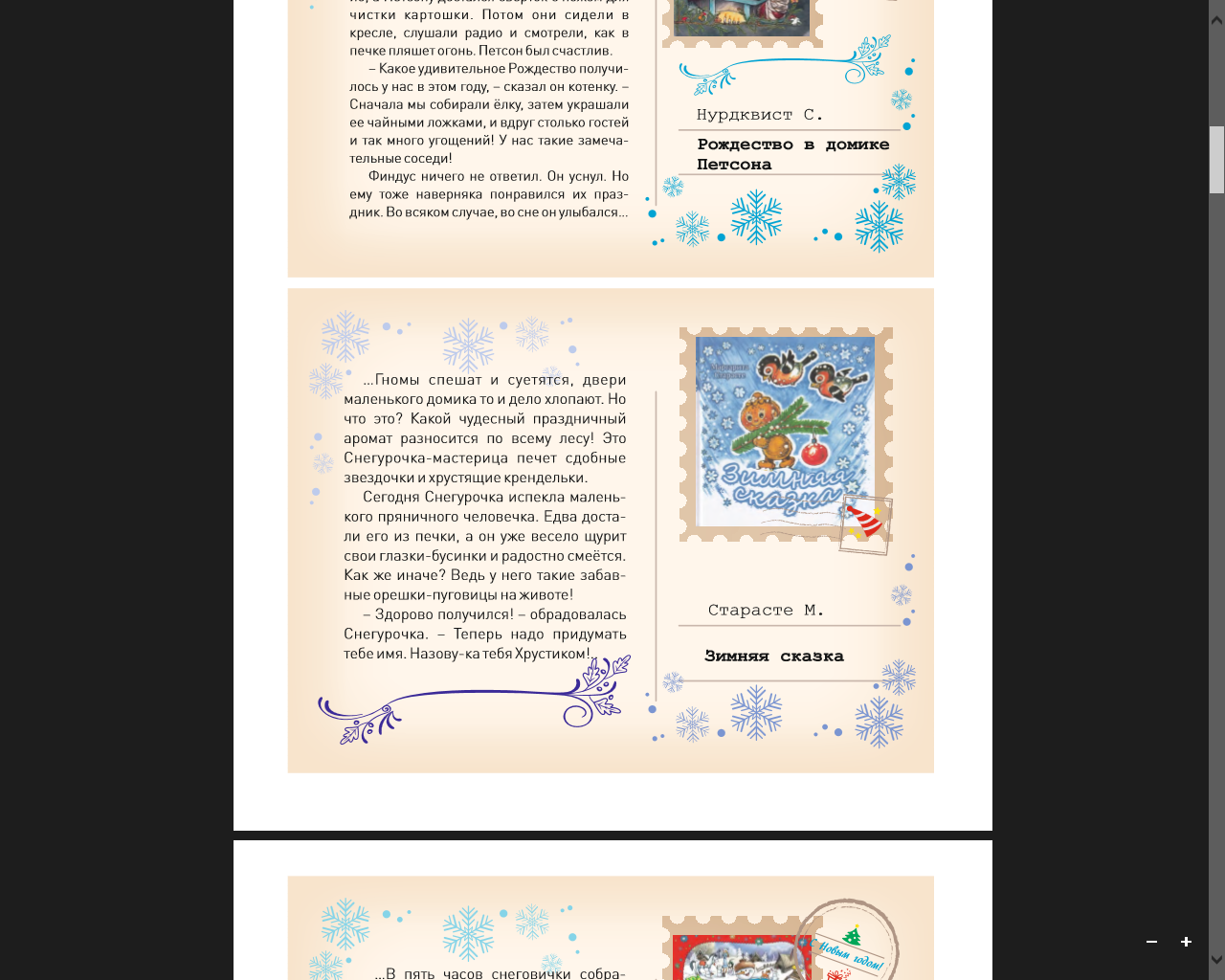 Сказка о маленьком печенюшном человечке, который мечтал принести детям радость, но его ждет долгий и опасный путь к этой радости.
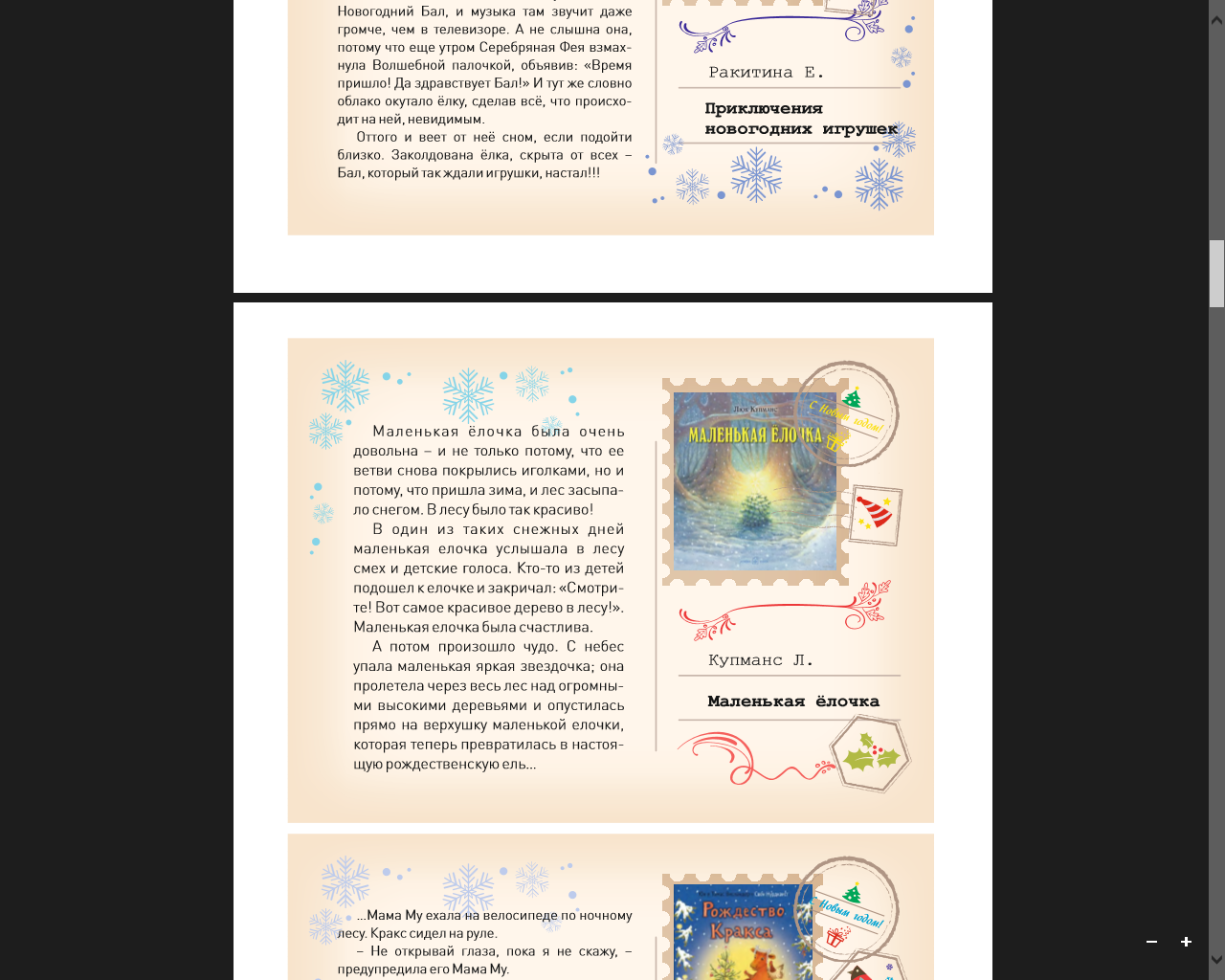 Увлекательная и поучительная рождественская сказка с прекрасными иллюстрациями известного голландского художника и сказочника Люка Купманса.
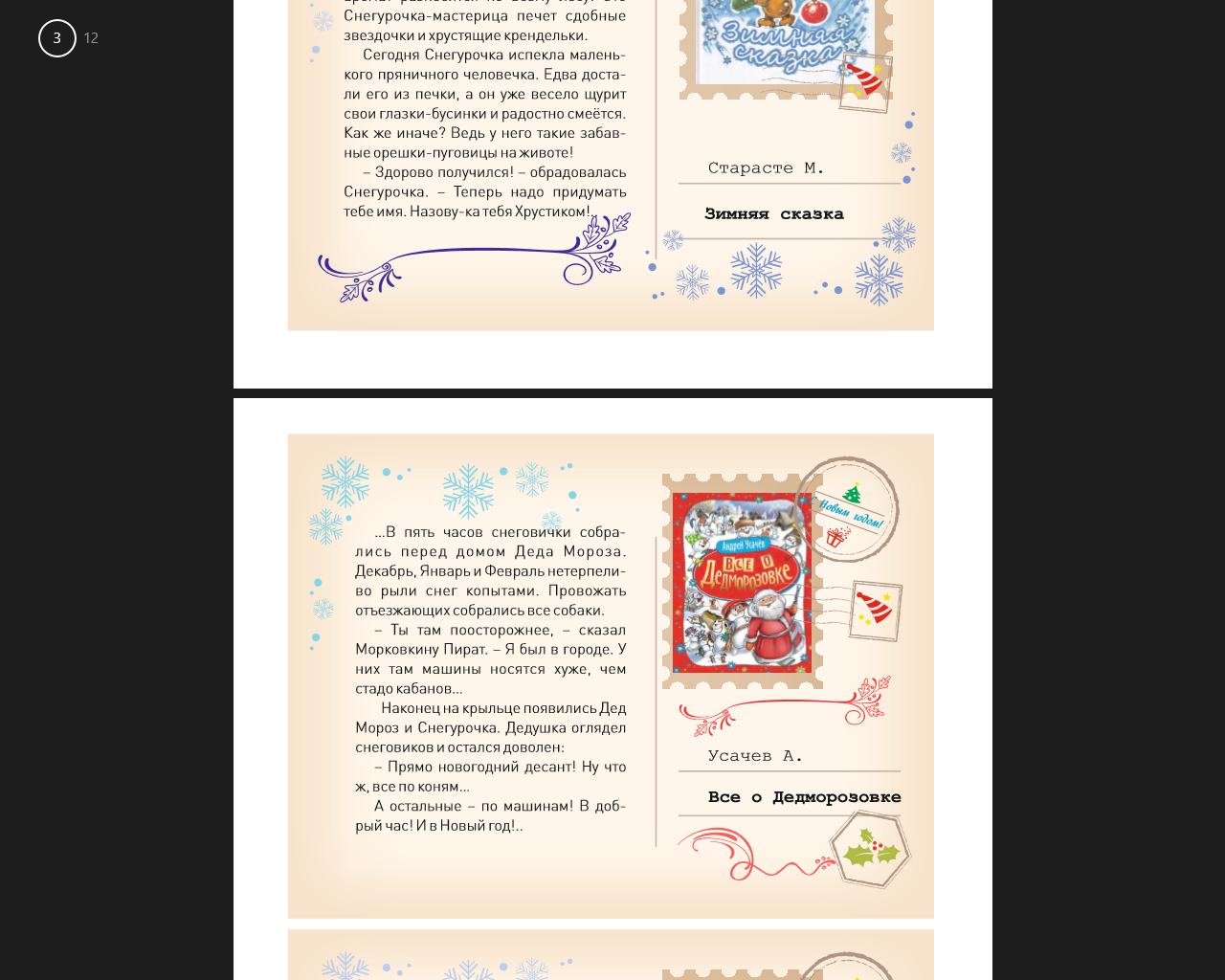 А знаете ли вы, что в новогоднюю пору елочные игрушки оживают? Хотите узнать о них? Тогда скорее прочитайте эту удивительную книгу!
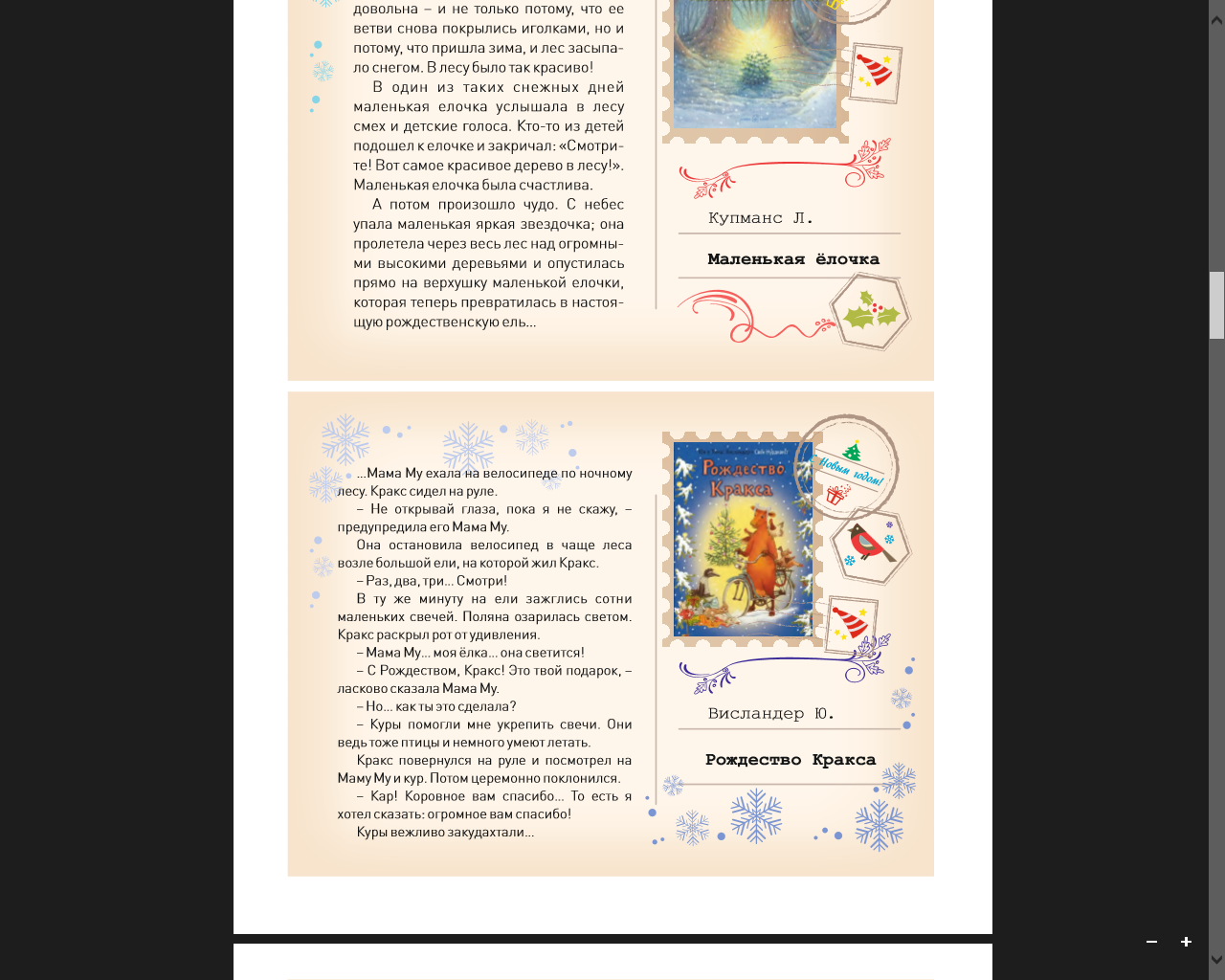 Незамысловатая, но очень добрая и веселая история о Маме Му и Краксе написана шведскими писателями Томасом и Юей Висландер.
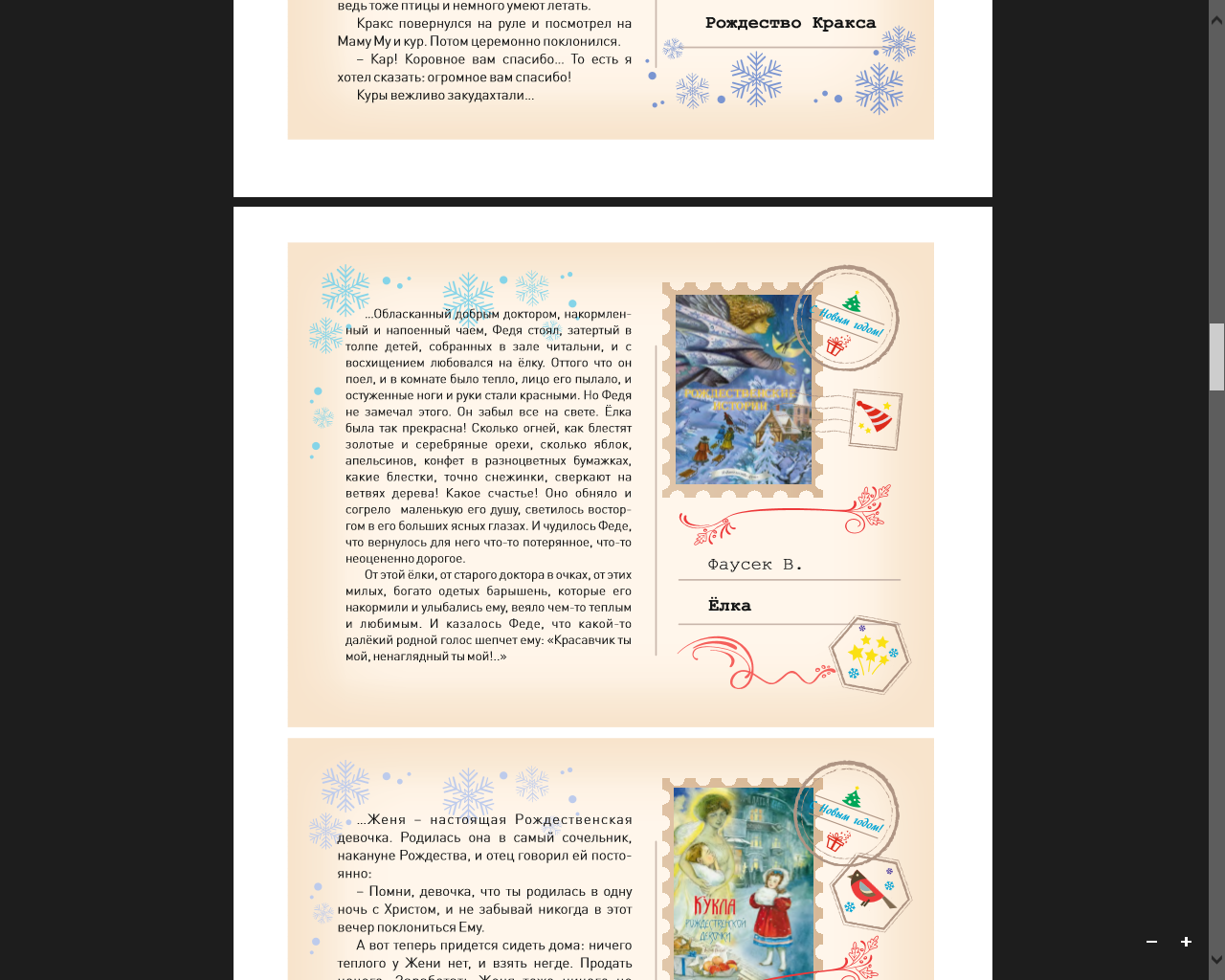 Это святочный рассказ о детях-сиротах, история происходит в                   дореволюционной России в канун Рождества.
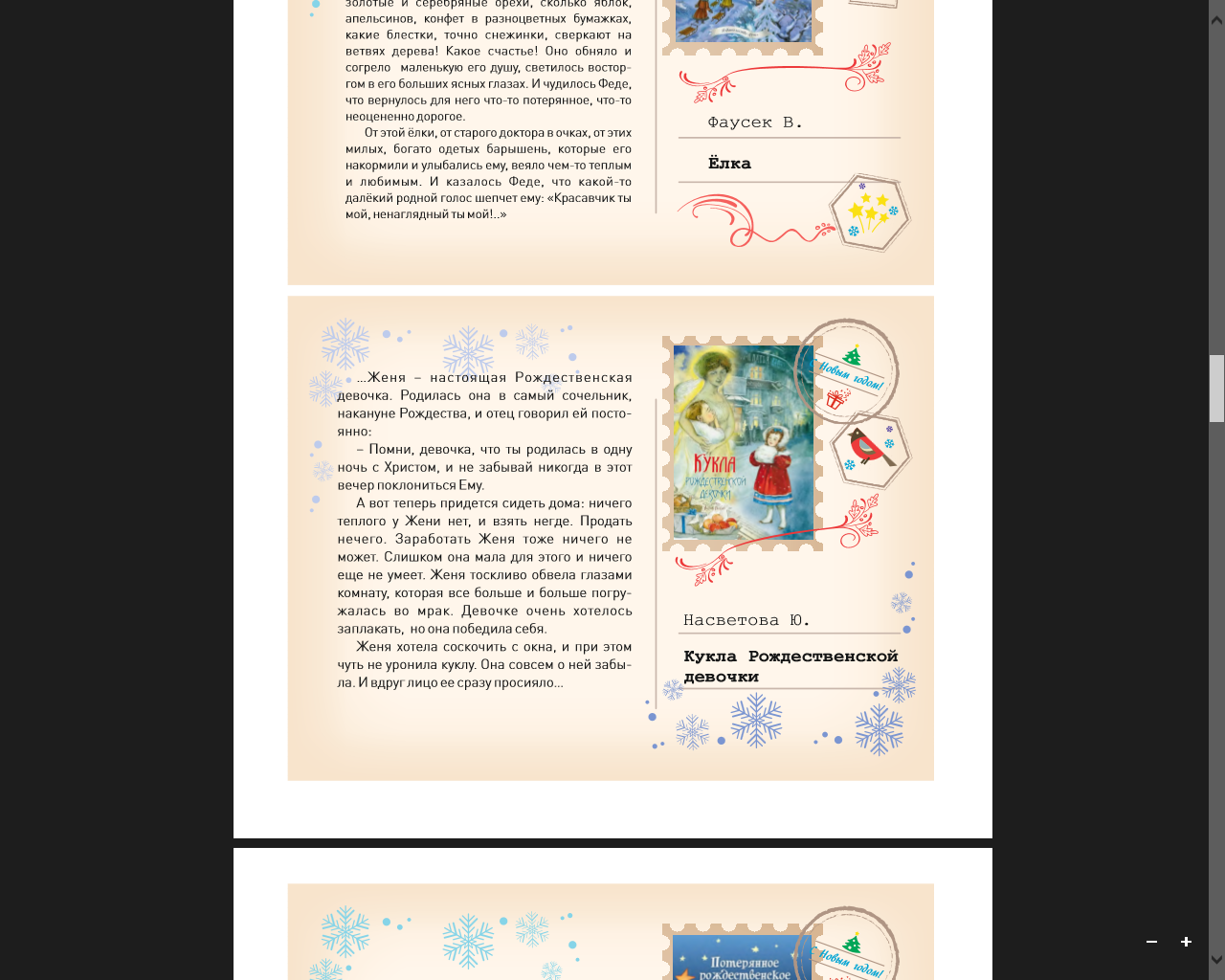 Знаменитая печальная сказка о девочке, которая решив помочь больной маме, хочет продать свою единственную ценность – красивую куклу.
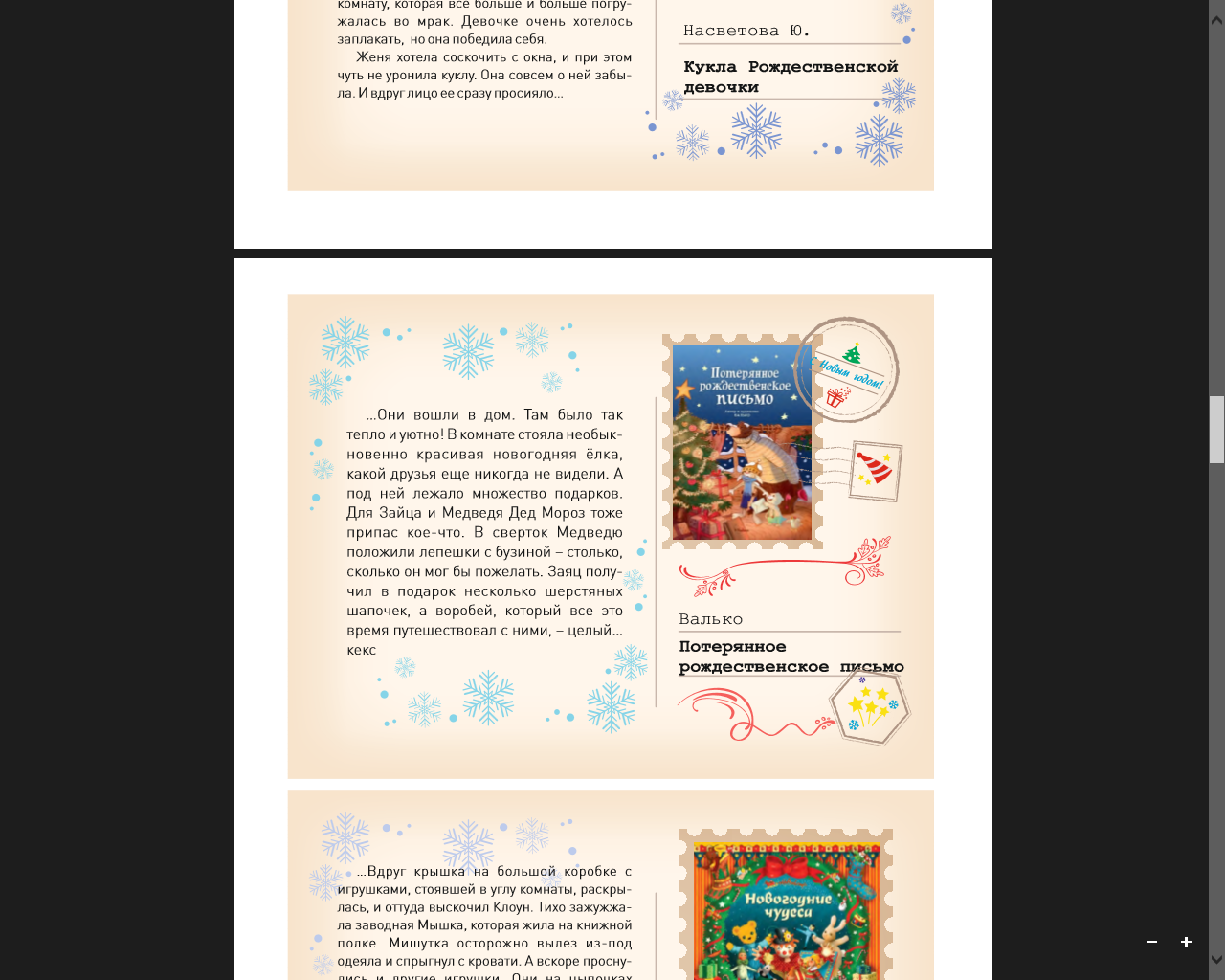 Вы еще не знакомы с Зайцем-рыцарем и Медведем-лакомкой? Тогда вам непременно нужно познакомиться в этой книге! Скучно с ними точно не будет!
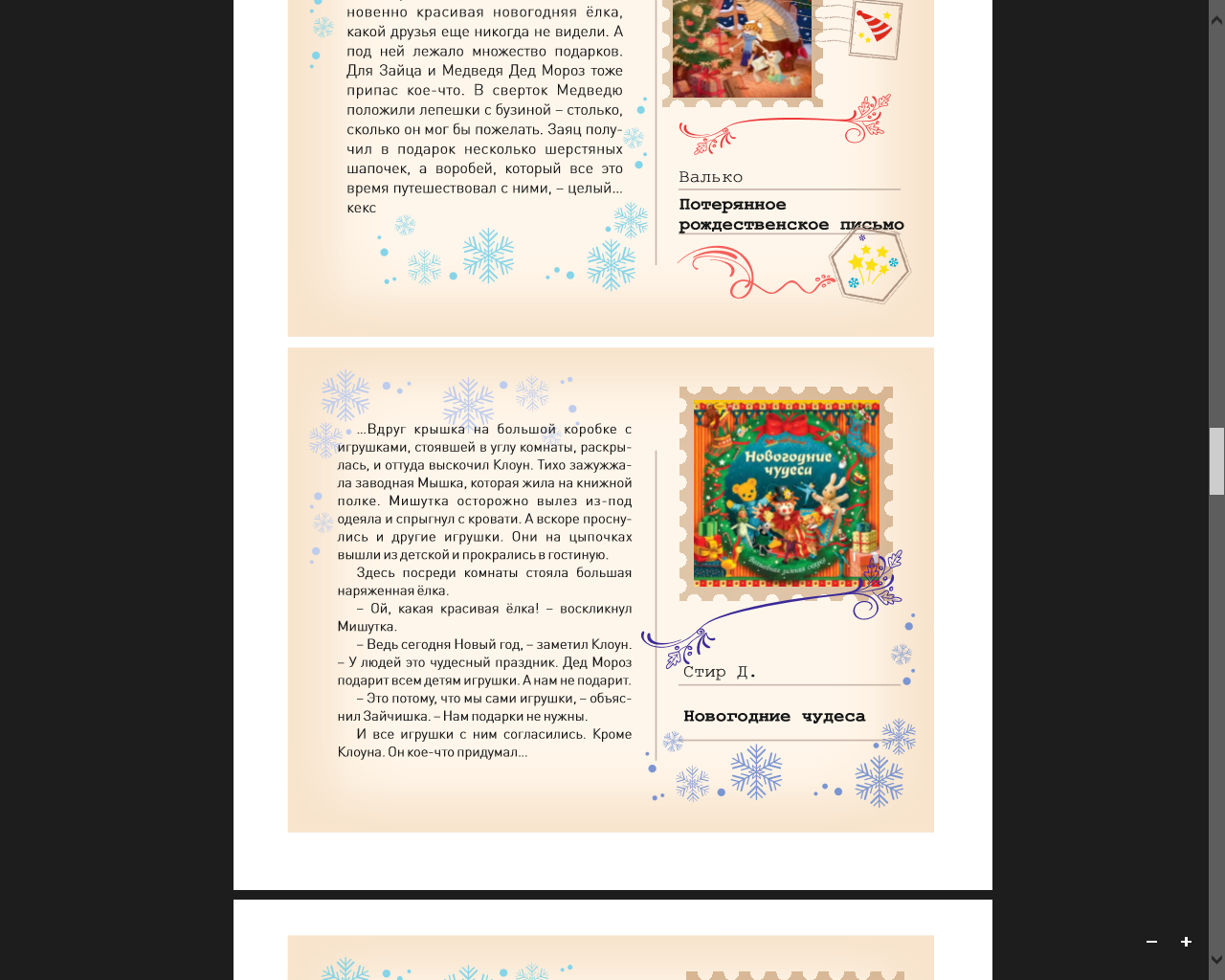 Серия ярких, праздничных книжек с новогодними стихами и песенками порадует детей и их родителей на зимних праздниках.
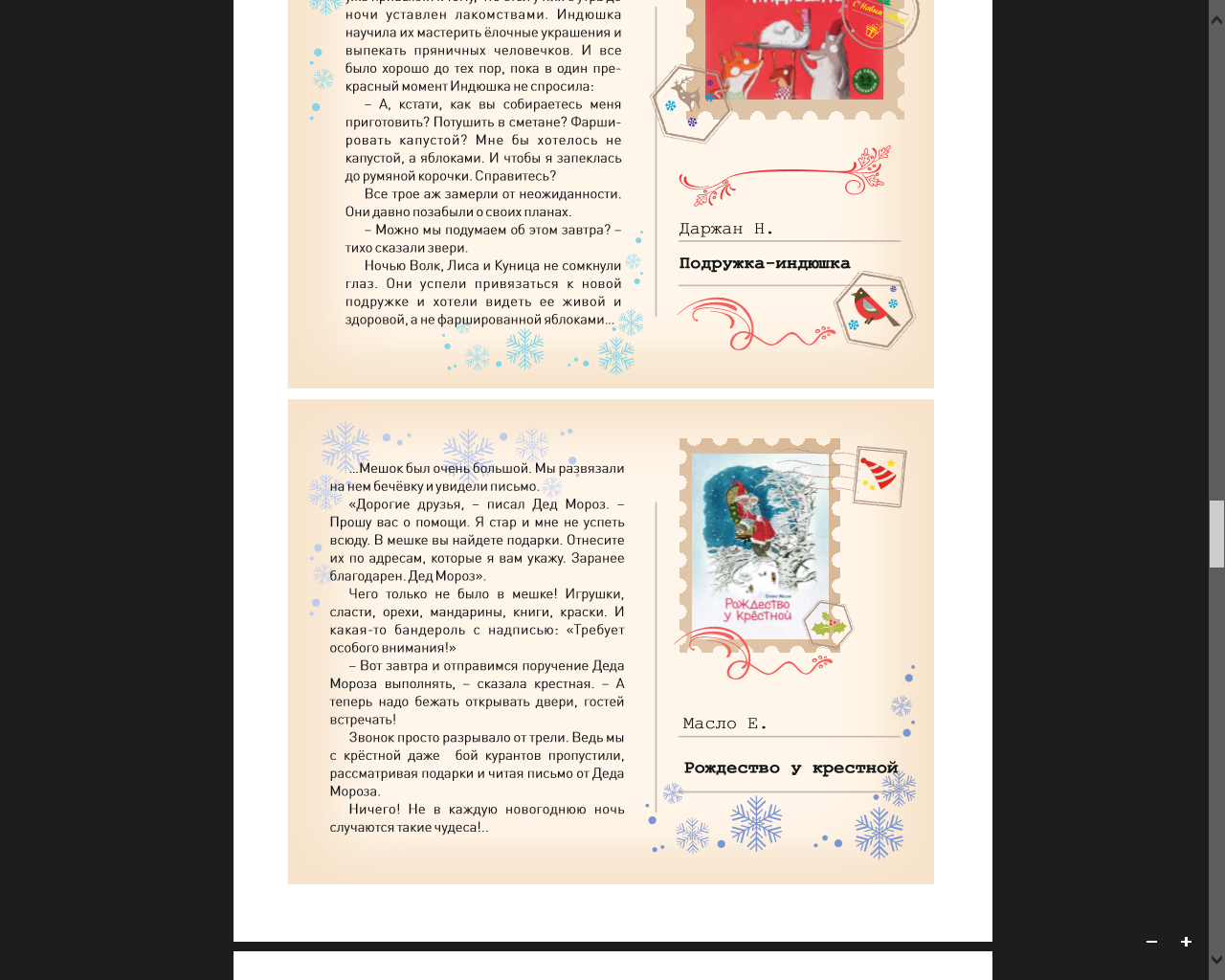 Много правдивой истории и немножко волшебства.
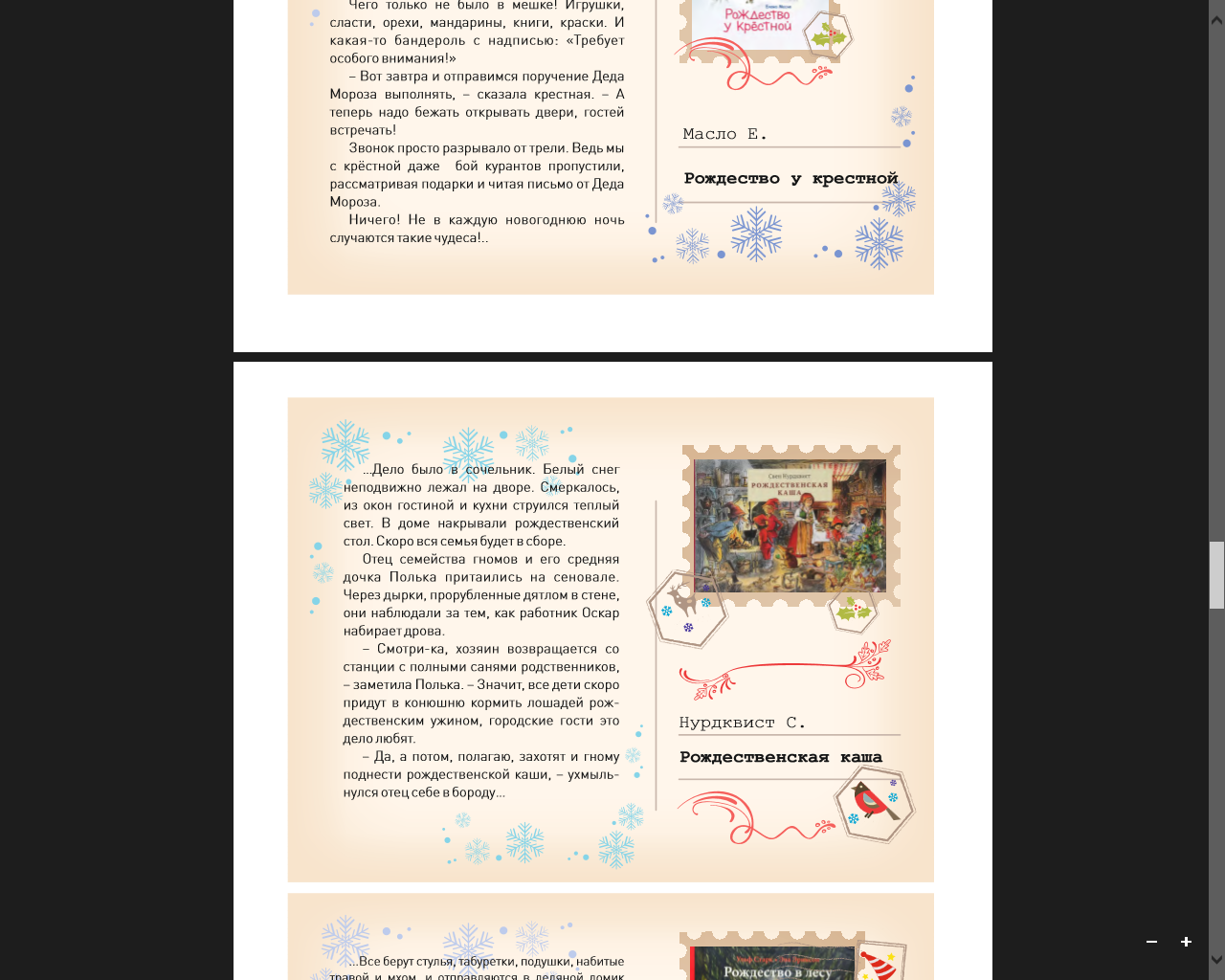 Книга замечательного шведского художника и писателя Свена Нурдквиста рассказывает о рождестве в семействе гномов, где царят свои традиции.
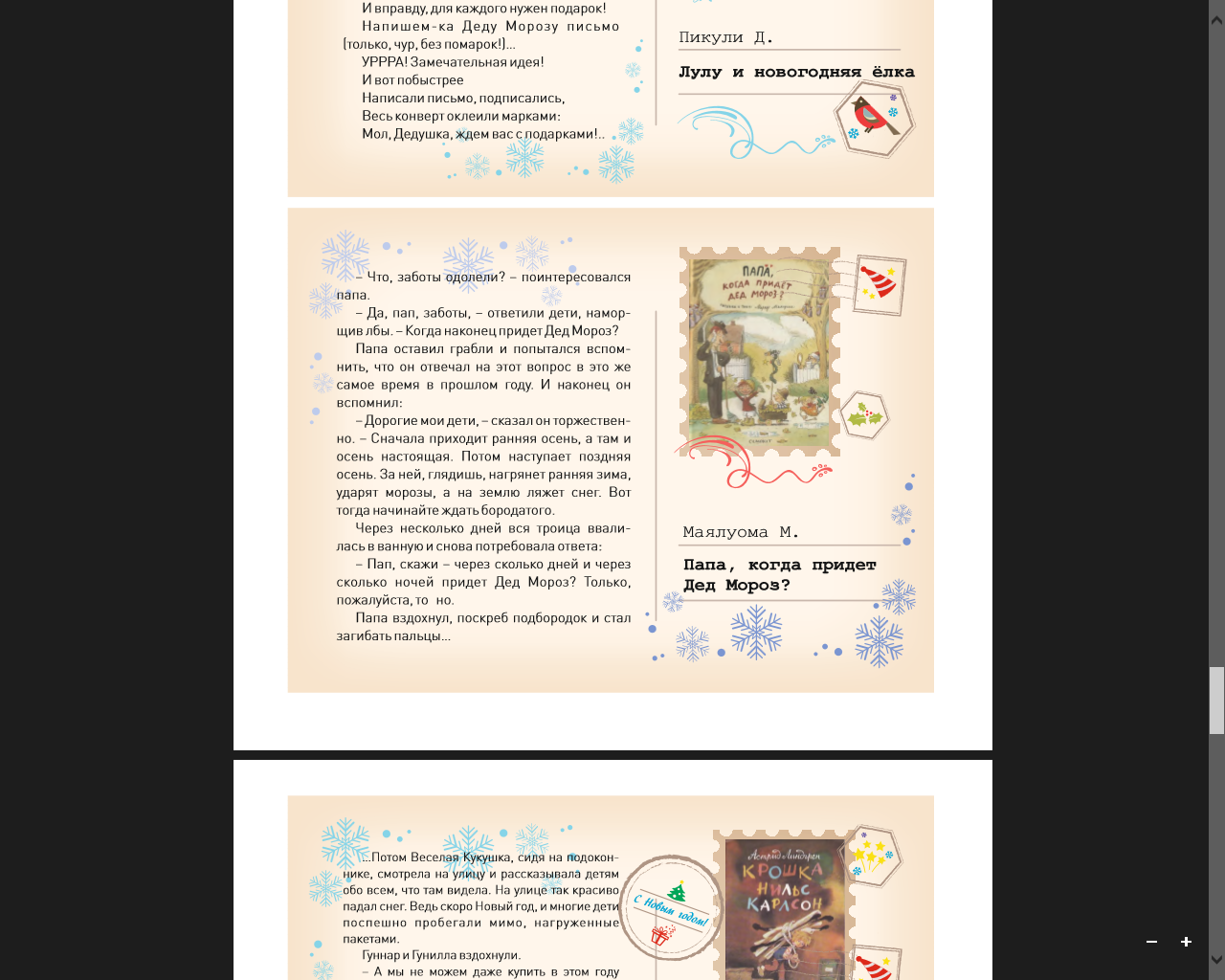 Современная новогодняя сказка про Деда Мороза и Новый Год.
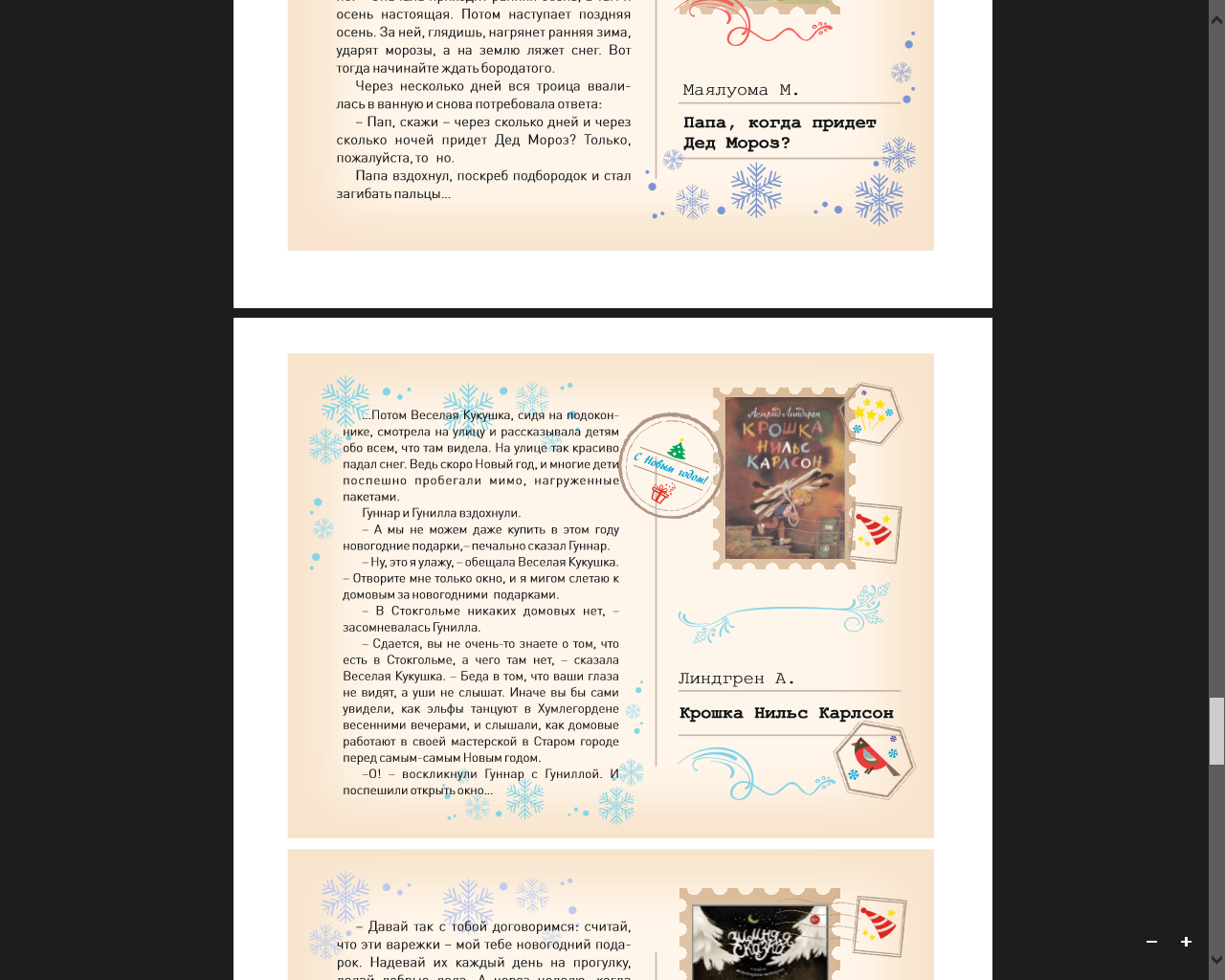 Это замечательная новогодняя, волшебная и нравоучительная сказка          Астрид Линдгрен.
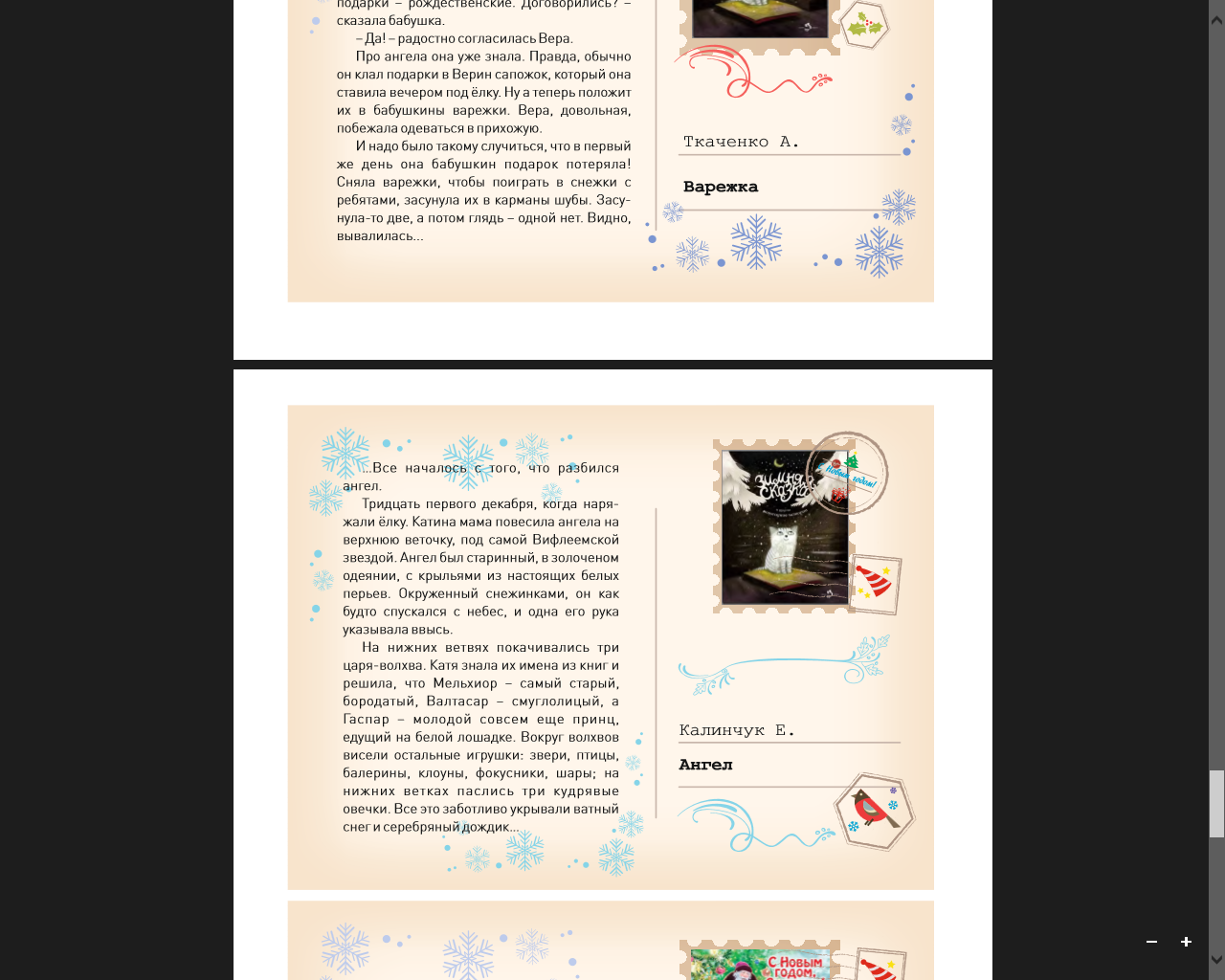 Прекрасная Рождественская сказка, где, словно в детстве, светится большая нарядная ёлка, оживают ёлочные игрушки, происходят чудеса.
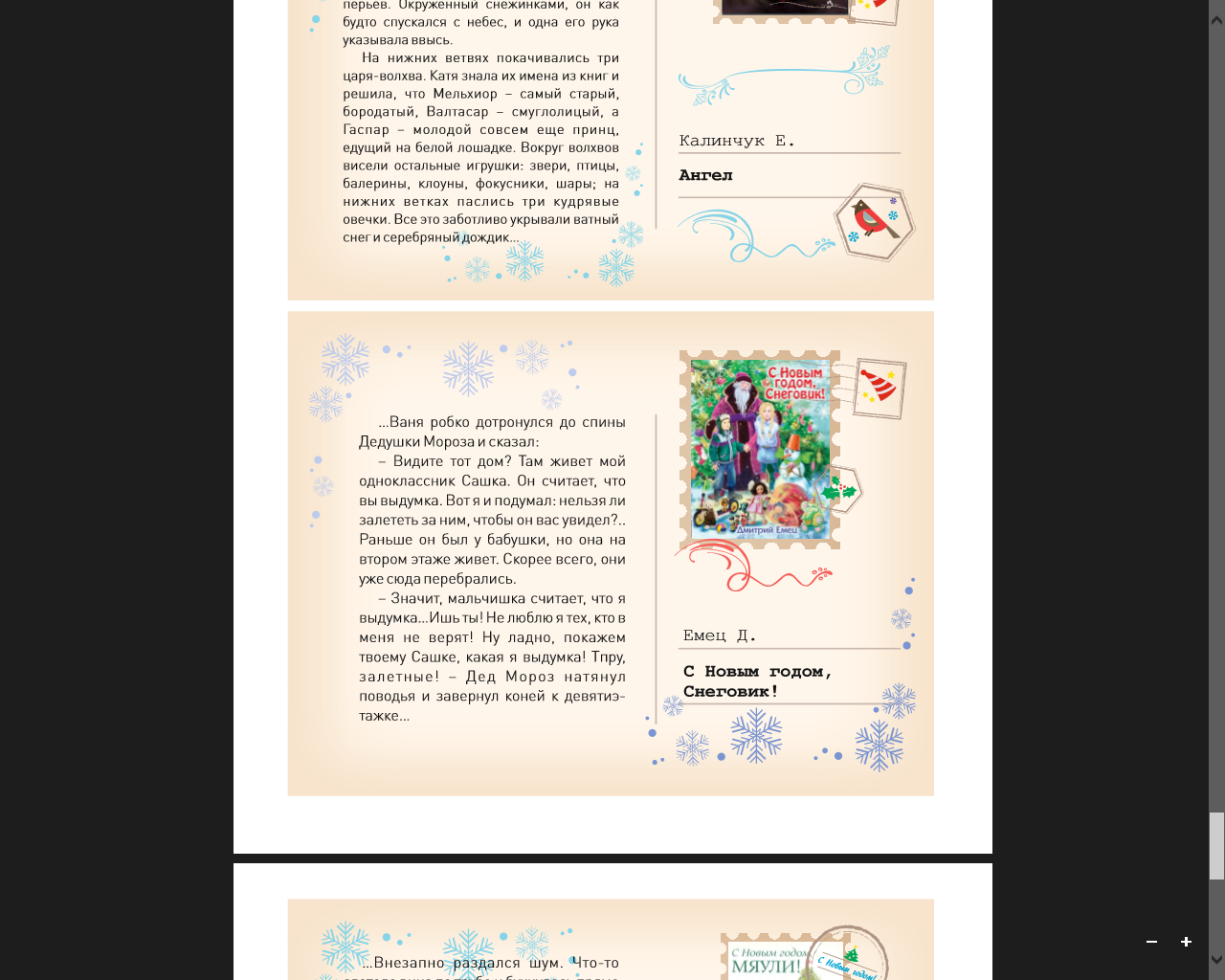 Очень осовремененная сказка, очень современного автора!
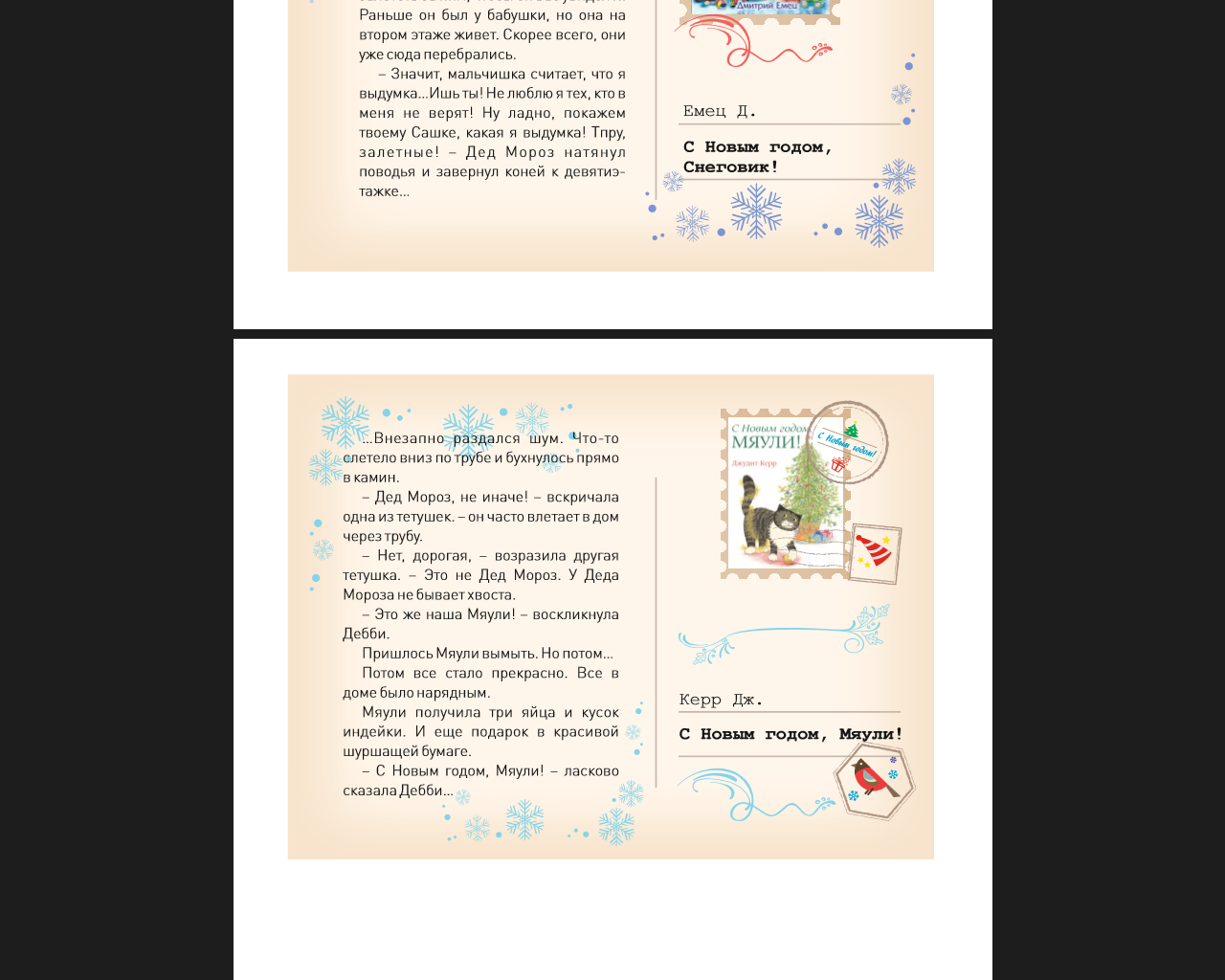 Замечательная книга погружает в атмосферу предновогодней суеты и детей, и взрослых.
Ракитина Е. Дождик, который поверил в себя
 Колпакова О. Полынная елка  
Нурдквист С. Рождество в домике Петсона 
Старасте М. Зимняя сказка 
Купманс Л. Маленькая ёлочка 
Усачев А. Все о Дедморозовке 
Висландер Ю. Рождество Кракса  
Фаусек В. Ёлка  
Насветова Ю. Кукла Рождественской девочки 
Валько Потерянное рождественское письмо 
Стир Д. Новогодние чудеса  
Масло Е. Рождество у крестной 
Нурдквист С. Рождественская каша 
Маялуома М. Папа, когда придет Дед Мороз? 
Линдгрен А. Крошка Нильс Карлсон  
Калинчук Е. Ангел
Емец Д.  С Новым годом, Снеговик!
Керр Дж. С Новым годом, Мяули!